Polska:rynek najmu a wsparcie państwa
Hanna Milewska-Wilk
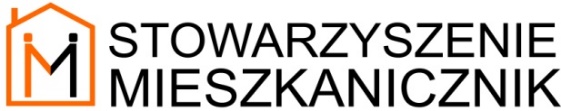 Rynkowe stawki czynszów
Nie są uwzględnianie przy dodatkach mieszkaniowych (dla najemców)
Nie są rejestrowane i monitorowane (brak lustra czynszowego)
Punkt odniesienia jedynie dla odszkodowań za niedostarczenie lokalu socjalnego (wypłaty dla właścicieli)
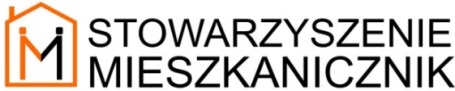 Różne traktowanie
Działalność gospodarcza: Najemcy mogą być eksmitowani bez prawa do lokalu socjalnego w ramach umów najmu instytucjonalnego  
Osoba fizyczna: Najemca musi wskazać adres do wyprowadzki (najem okazjonalny)
Umowy “zwykłe”: wynajmujący ponosi koszty do czasu uzyskania wyroku eksmisyjnego, potem może wnosić o odszkodowanie od gminy
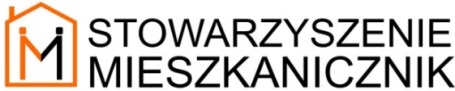 Wycofywanie się państwa z rynku?
Najem instytucjonalny: brak możliwości ubiegania się o mieszkanie komunalne, eksmisja po 4 miesiącach braku opłat z pokryciem jej kosztów
Najem okazjonalny: brak pomocy mieszkaniowej, (oświadczenie o adresie do wyprowadzki), eksmisja po około 2 miesiącach braku płątności z pokryciem kosztów
Najem “zwykły”: niewypłacalność najemcy obciąża wyłącznie wynajmującego, do czasu uzyskania wyroku o eksmisji (około 2 lat). Tu decyduje sąd.
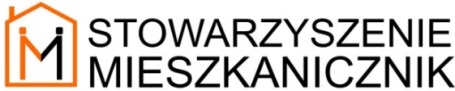 Stowarzyszenie Mieszkanicznik zrzesza osoby fizyczne, najczęściej mające nieruchomości na wynajem – przede wszystkim mieszkania. Misja: cywilizowanie polskiego rynku najmu poprzez dostarczanie informacji, propagowanie dobrych praktyk, wspieranie badań, opisów i transparentności rynku najmu.
www.mieszkanicznik.org.pl
Hanna Milewska-Wilk
pr@mieszkanicznik.org.pl
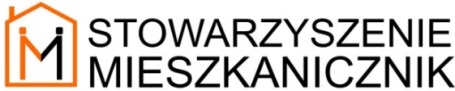